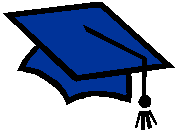 Шабанова Татьяна Александровна
учитель математики МОУ «СОШ с. Брыковка Духовницкого района Саратовской области»
Сумма углов
 треугольника
1
«…Чтобы переваривать знания, надо поглощать их с аппетитом».
Французский писатель XIX столетия Анатоль Франс
2
Признаки параллельности двух прямых;
Определение смежного угла
ПОВТОРИТЬ
ПРОВЕСТИ ИССЛЕДОВАНИЕ
Чему равна сумма углов треугольника
Теорему о сумме углов
 треугольника
ДОКАЗАТЬ
Решать задачи на применение теоремы о сумме углов треугольника
НАУЧИТЬСЯ
3
Если две параллельные прямые пересечены секущей, то накрест лежащие углы равны.
1
2
3
Если две параллельные прямые пересечены секущей, то соответственные  углы равны.
4
5
Если две параллельные прямые пересечены секущей, то сумма односторонних углов равна 180°.
6
4
Два угла, у которых одна сторона  общая, а две другие являются продолжениями одна другой, называются смежными.
1
2
5
3
2
1
B
< А + < В + < С = ?
< А + < В + < С = 180о
C
A
< 1 + < 2 + < 3 = 180о
6
<1 = <4, <5 = <3,  <4 + <2 + <5 = 180°
                               <1 + <2 + <3 = 180°
<A + <B + <C = 180°
B
a
4
5
2
3
1
A
C
7
Сумма углов треугольника равна 180°
A
<A + <B + <C = 180°
C
B
8
Внешний угол треугольника
2
4
1
3
9
Внешний угол треугольника равен сумме двух углов треугольника, не смежных с ним
<3 смежный с <4
<4 + <3 = 180°
(<1 + <2) + <3 = 180°
<1 + <2 = <4
2
1
3
4
10
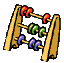 В
60°
40°
?
А
С
11
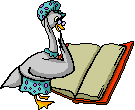 А
<A = 65°   <B = 57°
<C - ?
В
С
12
В
?
27°
73°
А
С
13
70
30
?
14
В
?
50°
?
А
С
15
В
50°
?
?
120°
А
С
16
В
50°
<A + <B = 120°
<A = 120° - 50°
<A = 70°
<C = 180° – 50° - 70°
<C = 60°
?
120°
?
А
С
17
№ 228 (а)
40
40
40
18
«…Чтобы переваривать знания, надо поглощать их с аппетитом».
Французский писатель XIX столетия Анатоль Франс
19
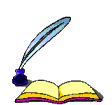 Домашнее задание
Изучить пункт 30; 
Ответить на вопросы 1,2 на стр.89; 
Решить задачи № 223(в), 228 (б).
20
ЖЕЛАЮ УДАЧИ!
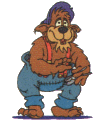 21
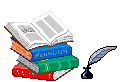 ЛИТЕРАТУРА
Геометрия 7-9: учебник/ Л.С. Атанасян и др.;
Геометрия 7 класс. Поурочные планы/ Т.Л. Афанасьев, Л.А. Тапилина;
Изучение геометрии в 7 – 9 классах: Метод. Рекомендации к учеб.: Кн. для учителя/Л.С. Атанасян и др.
http://klub-drug.ru/blog/smajliki/kartinki-shkola-animacii-knigi-shkolnye.html
22